分享簡報
以電子郵件寄送
2
點選檔案選單下的「以電子郵件附件傳送」
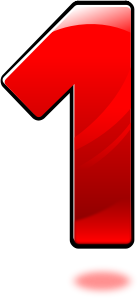 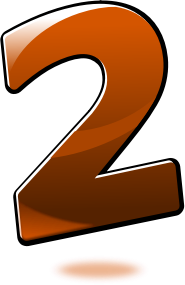 3
填入收件者、主旨、郵件內容
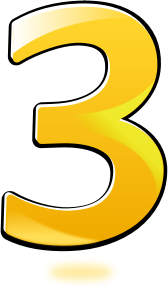 4
點選「傳送」
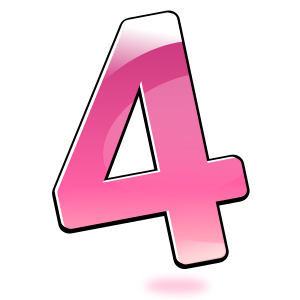 5
發佈到網路
6
點選檔案選單下的「發佈到網路」
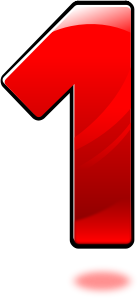 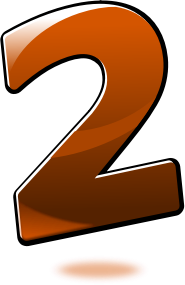 7
調整設定
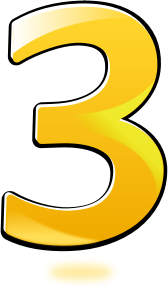 8
點選「發佈」
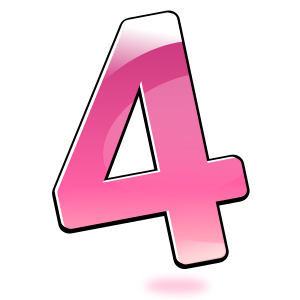 9
分享連結
10
點選「共用」
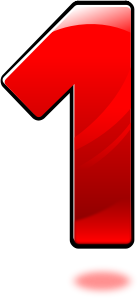 11
點選「開啟連結共用設定」
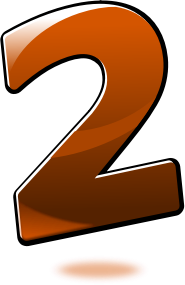 12
複製連結
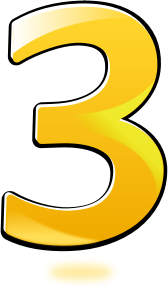 13